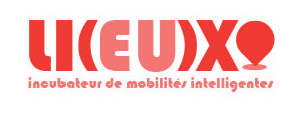 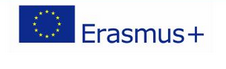 Προγραμματισμός ΔράσεωνΣχολικής Χρονιάς 2021-2022
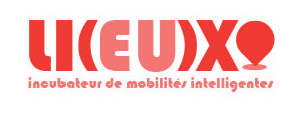 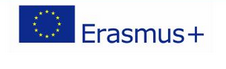 4-7 Οκτωβρίου 2021 Συνάντηση συντονιστών προγράμματος στη Ρώμη, Ιταλία
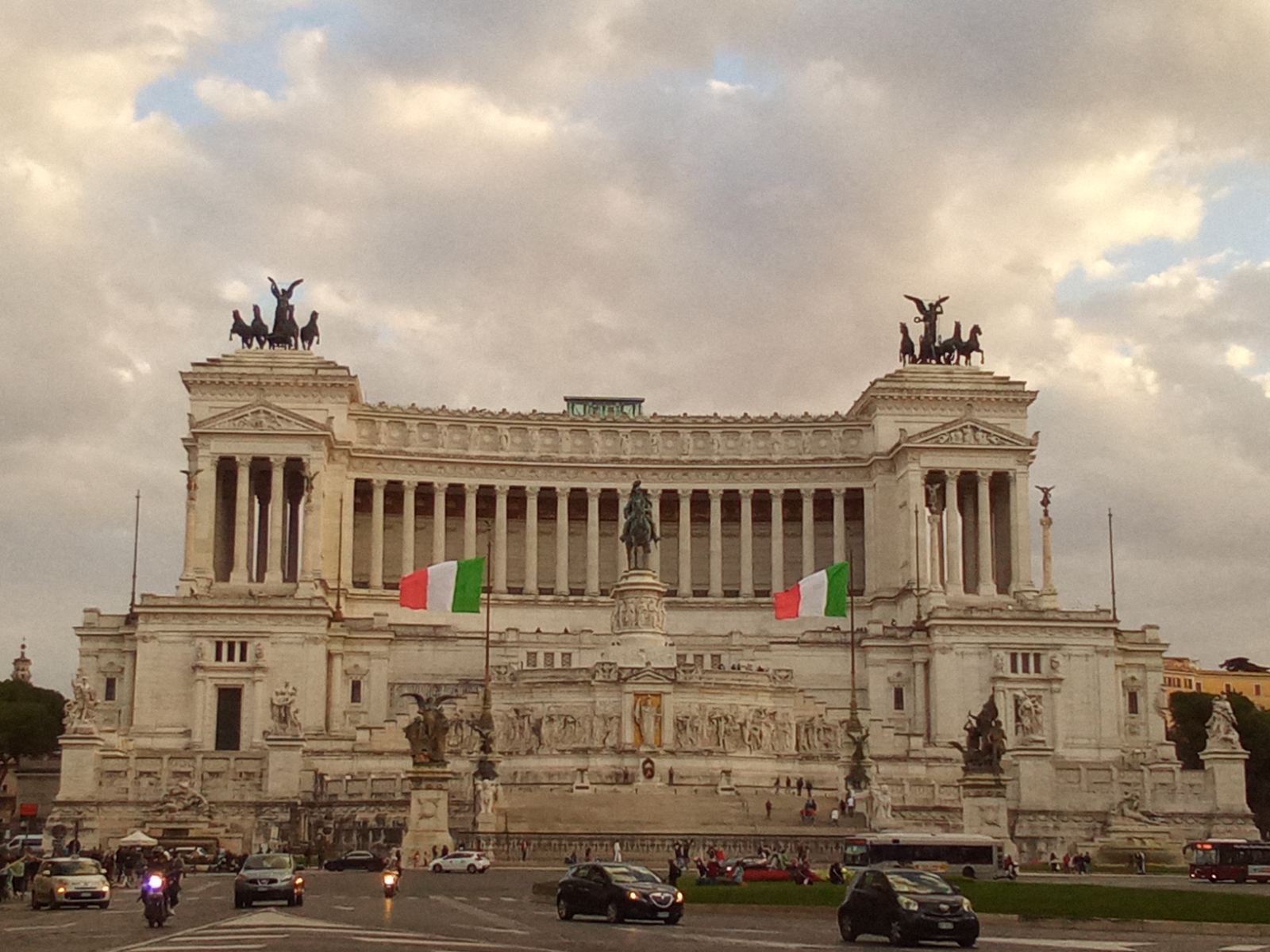 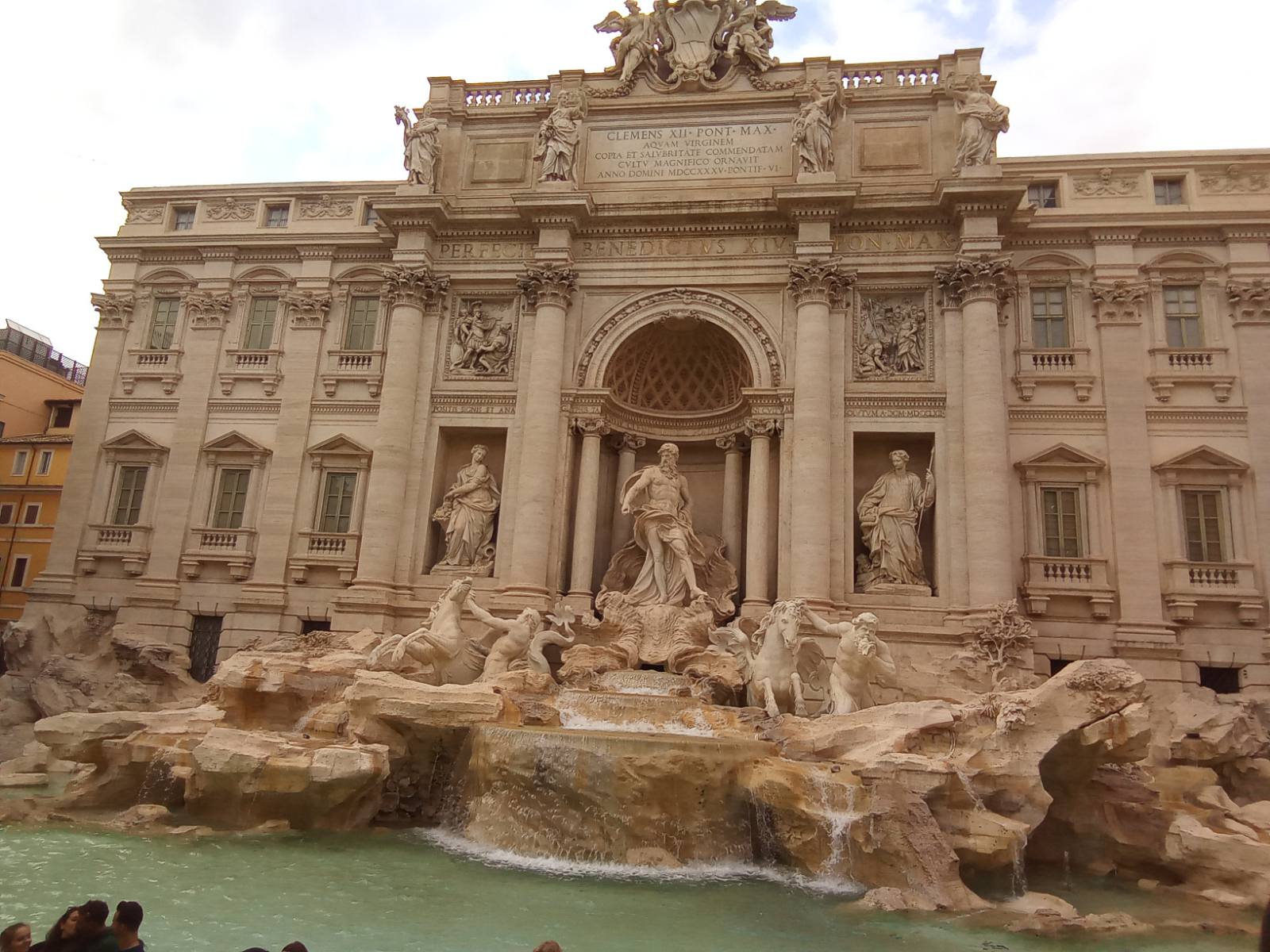 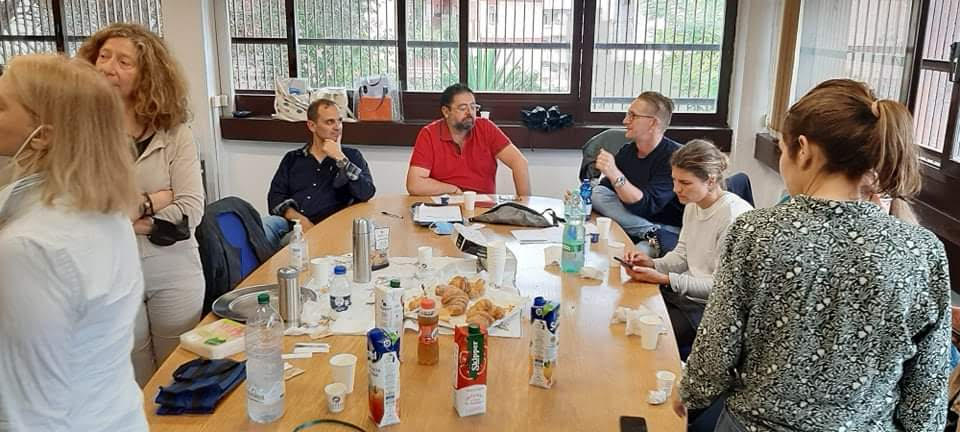 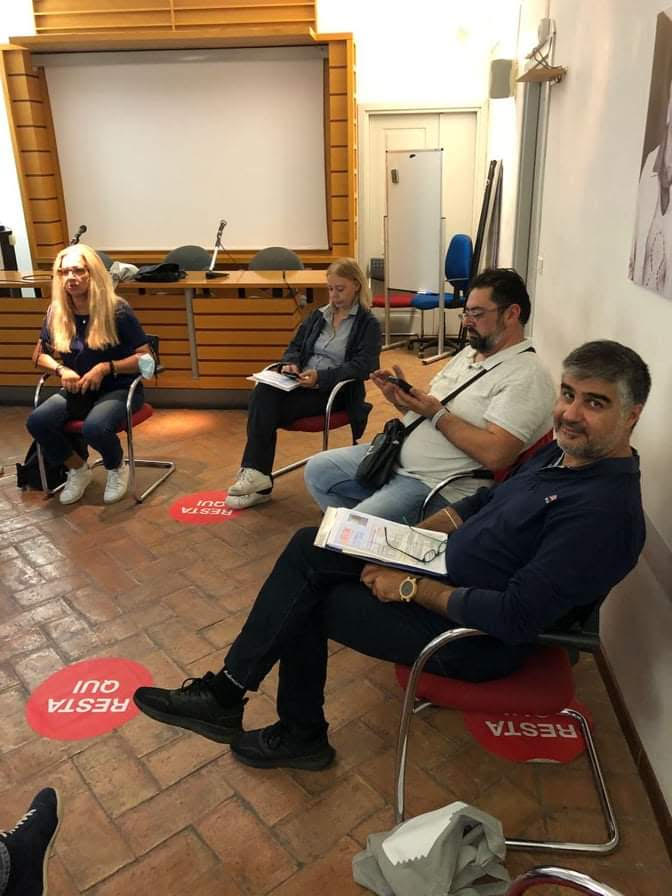 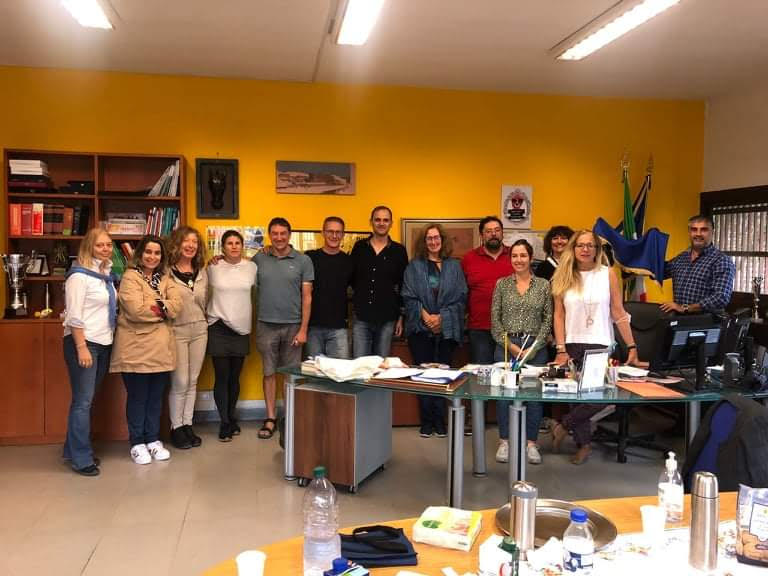 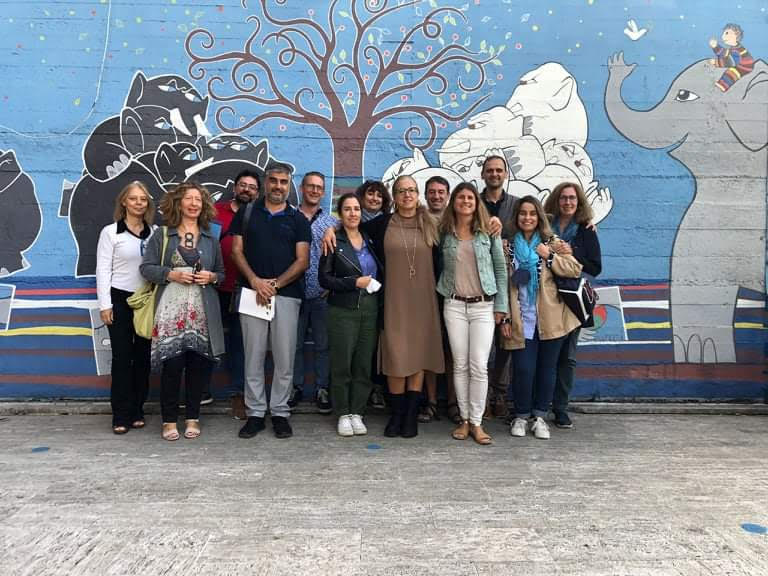 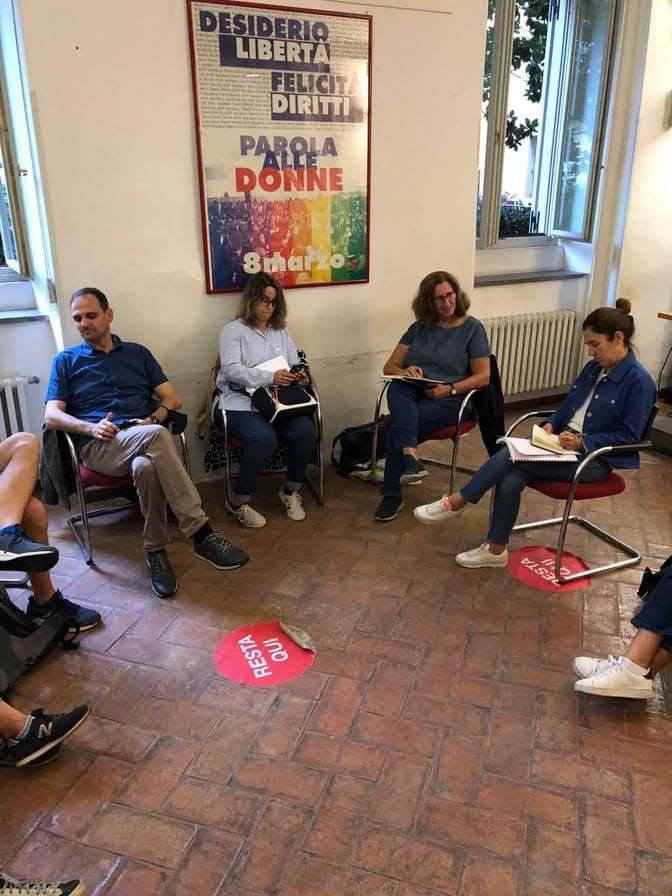 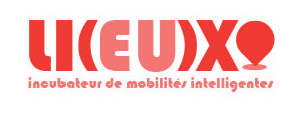 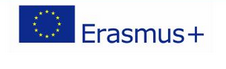 Πέμπτη 21/10 (1130 π.μ.)Εκπαίδευση για τον (επανα)συμβιβασμό ψηφιακής τεχνολογίας μέσω οικολογικής μετάβασηςhttps://webcast-epale.erasmusplus.fr/
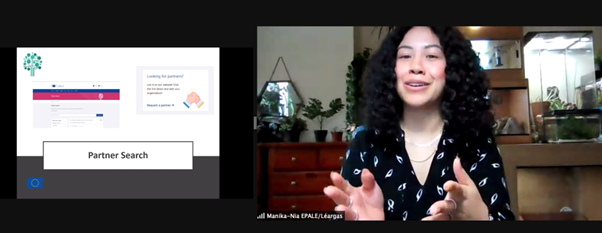 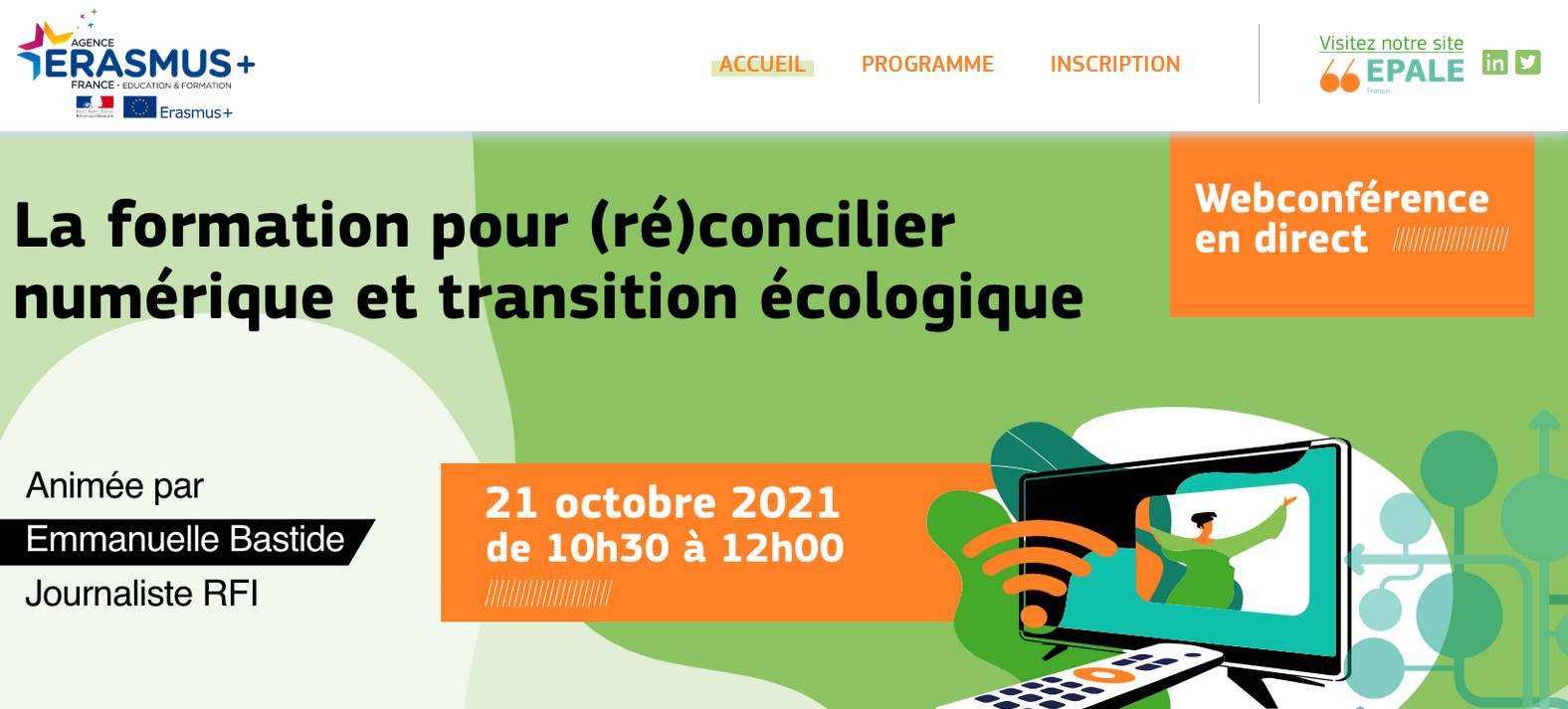 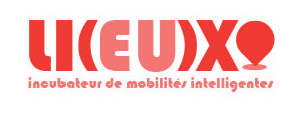 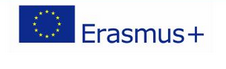 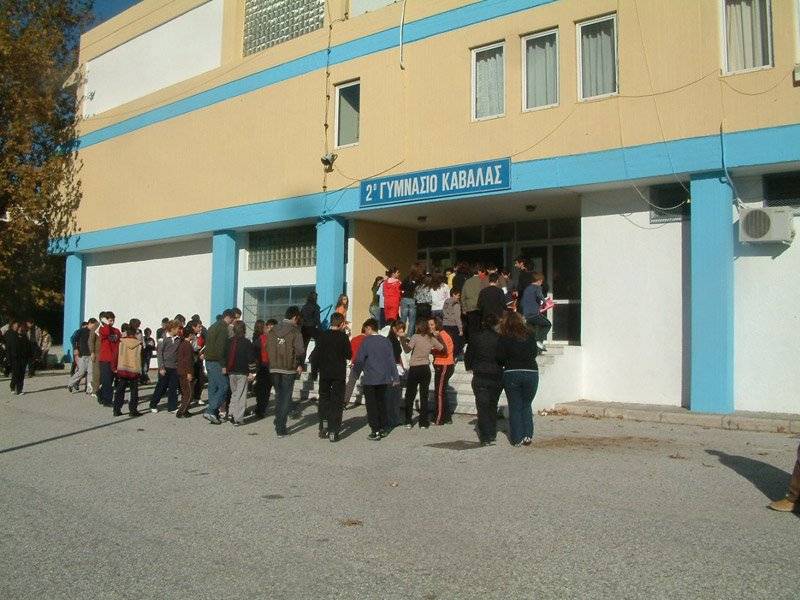 Τετάρτη 27/10/2021Ενημέρωση Εκπαιδευτικών Παιδαγωγικής Ομάδας 2ου Γυμνασίου Καταμερισμός Εργασιών
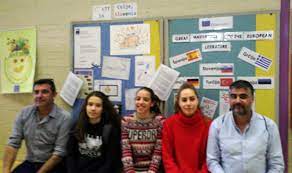 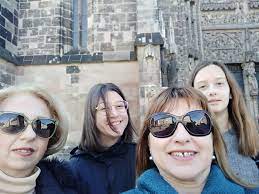 Νοέμβριος 2021
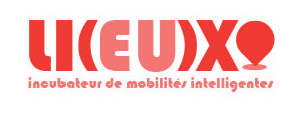 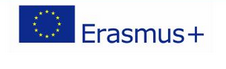 Συγκρότηση ομάδας μαθητών ERASMUS. Δημιουργία λογαριασμών e-twinning μαθητών και καθηγητών και ενθάρρυνση γραπτής επικοινωνίας με τους συμμαθητές τους από τα άλλα σχολεία στα γαλλικά και αγγλικά
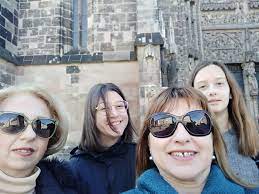 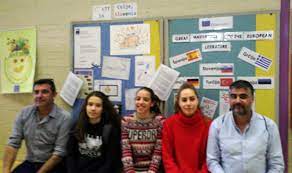 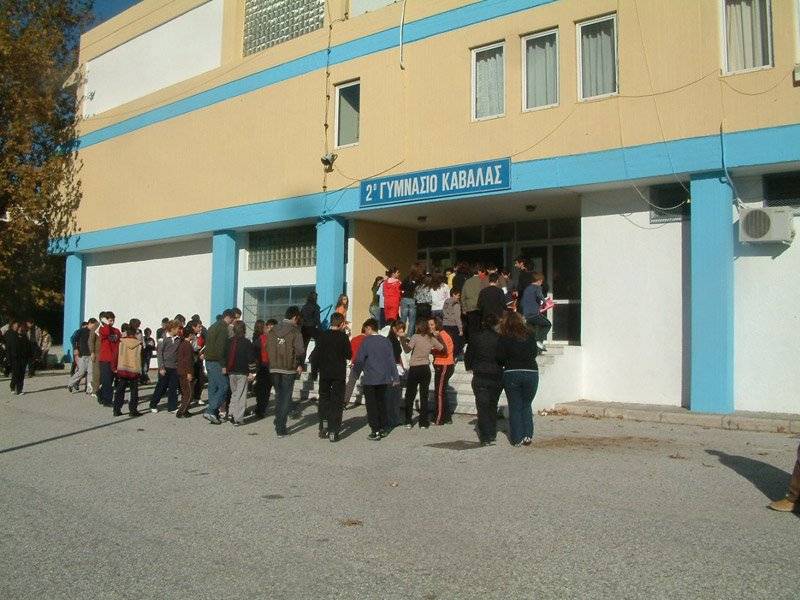 Νοέμβριος 2021
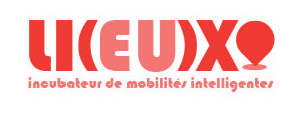 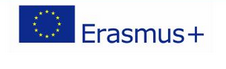 Επεξεργασία από μαθητές των σχολείων Γαλλίας, Γερμανίας, Πορτογαλίας του επιτραπέζιου παιχνιδιού “Gioco dell’oca” (app.genial.ly/games) και εντοπισμός σημείων στο χάρτη
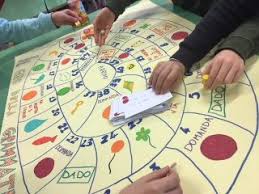 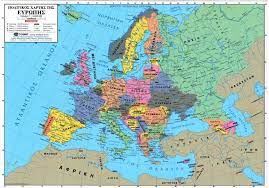 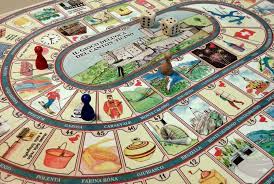 Νοέμβριος 2021
Πέμπτη 18/11 1130 π.μ. : διαδικτυακή ομιλία στα αγγλικά με θέμα τα fake news – συζήτηση με τους μαθητές. Εισηγητής: Σχολείο Valongo, Πορτογαλία
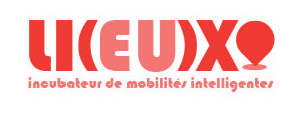 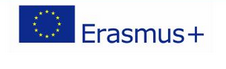 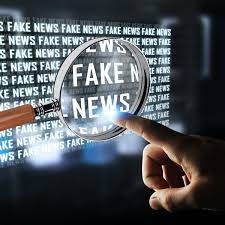 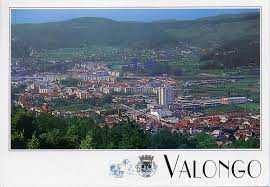 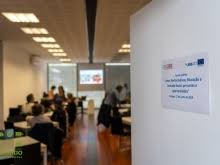 MOBI CINE
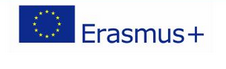 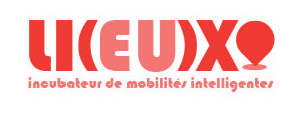 Δεκέμβριος 2021 - Ιανουάριος 2022
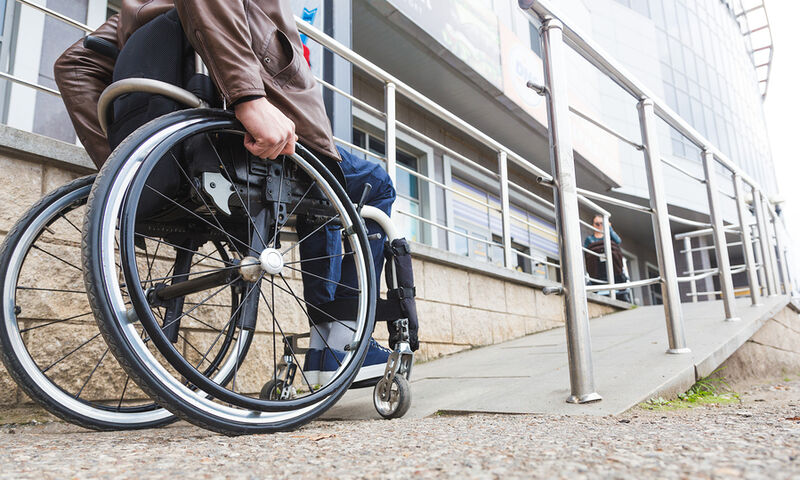 Προβολές στο σχολείο γαλλόφωνων (κατά προτίμηση) ταινιών με θέμα την ευαισθητοποίηση στα άτομα με αναπηρία
Ακολουθεί συζήτηση μετά τις προβολές
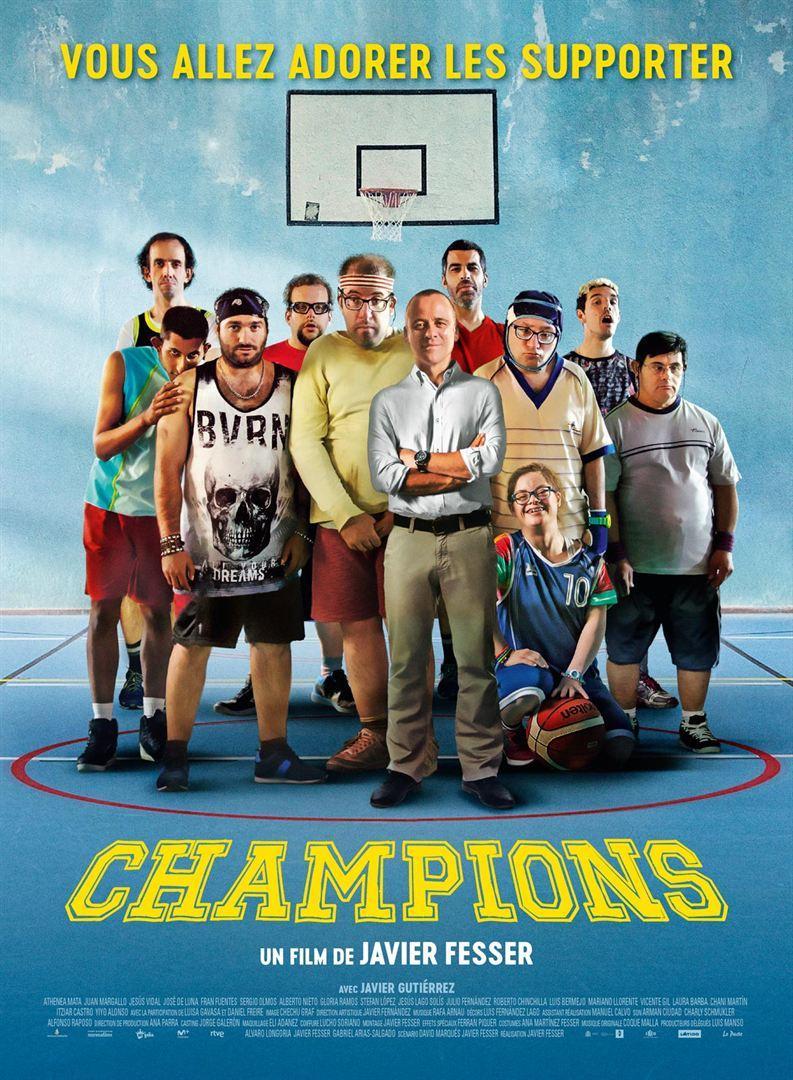 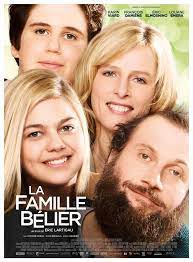 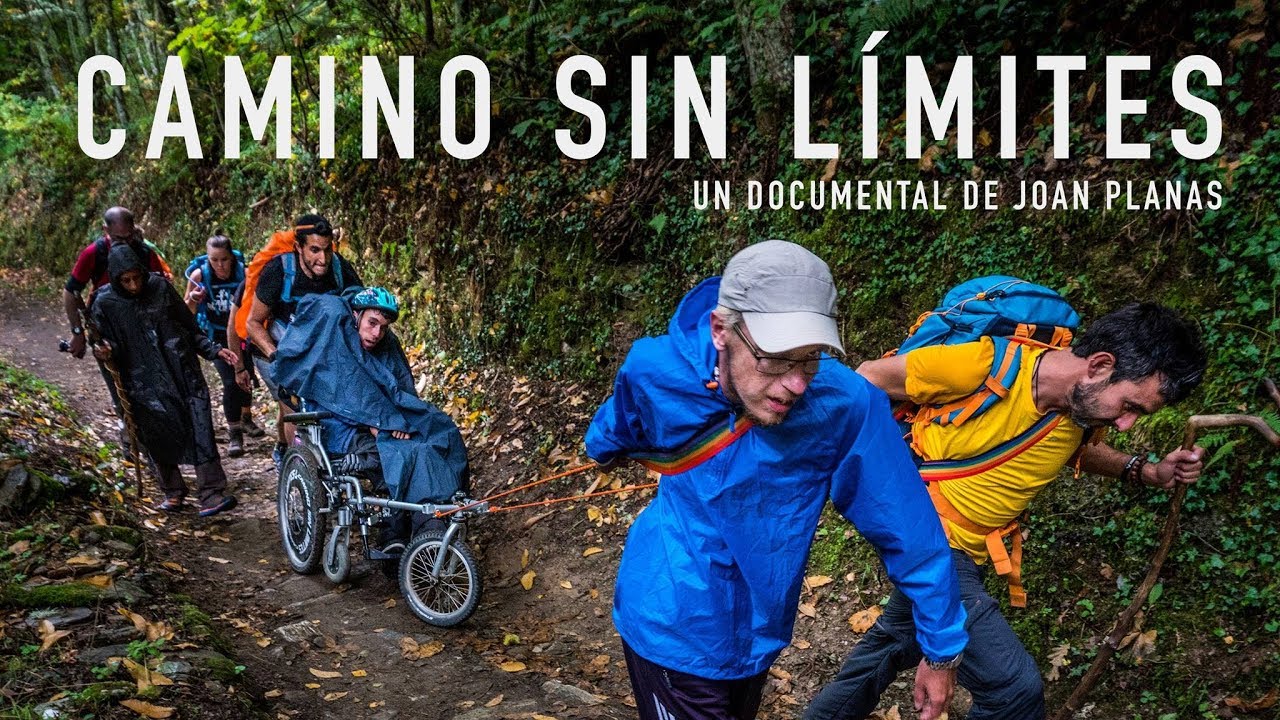 MOBI ECO
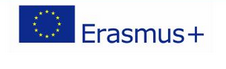 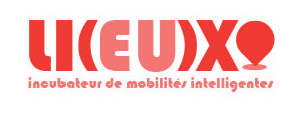 Ιανουάριος 2022
Επιλέγεται μια βδομάδα (πχ 24-28/1/2022). Κάθε παιδί σε έναν χάρτη της πόλης (έντυπο ή ψηφιακό) σημειώνει τις καθημερινές ή τακτικές διαδρομές του.
Μετακινήσεις με αυτοκίνητο 
Μετακινήσεις με λεωφορείο
Μετακινήσεις με τα πόδια
Μετακινήσεις με ποδήλατο ή πατίνι
Μετακινήσεις με μηχανή
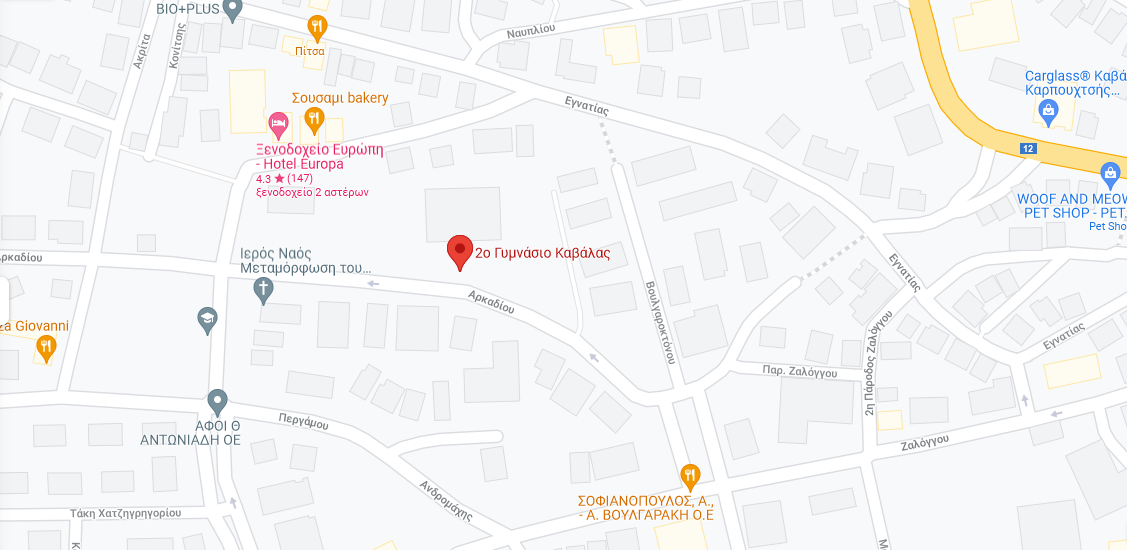 Ανάρτηση στο e – twinning, σύγκριση μεταξύ των 6 σχολείων και εξαγωγή συμπερασμάτων.
MOBI ECO
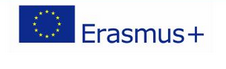 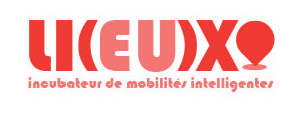 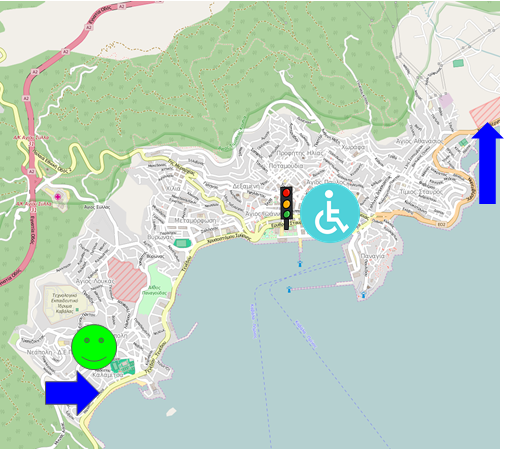 Δημιουργία αφίσας για την «κινητικότητα» της Καβάλας. 
Μήνυμα για ευαισθητοποίηση στις οικολογικές μετακινήσεις, σεβασμός στον ΚΟΚ.
Δημοσίευση στο e-twinning, χρήση όλων των ευρωπαϊκών γλωσσών του προγράμματος.
Σύνθεση με τις αντίστοιχες αφίσες των άλλων κινητικοτήτων.
VADE MECUM ECOLOGIQUE
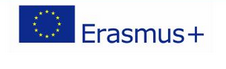 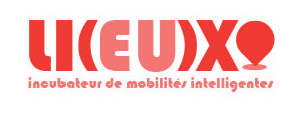 Φεβρουάριος 2022
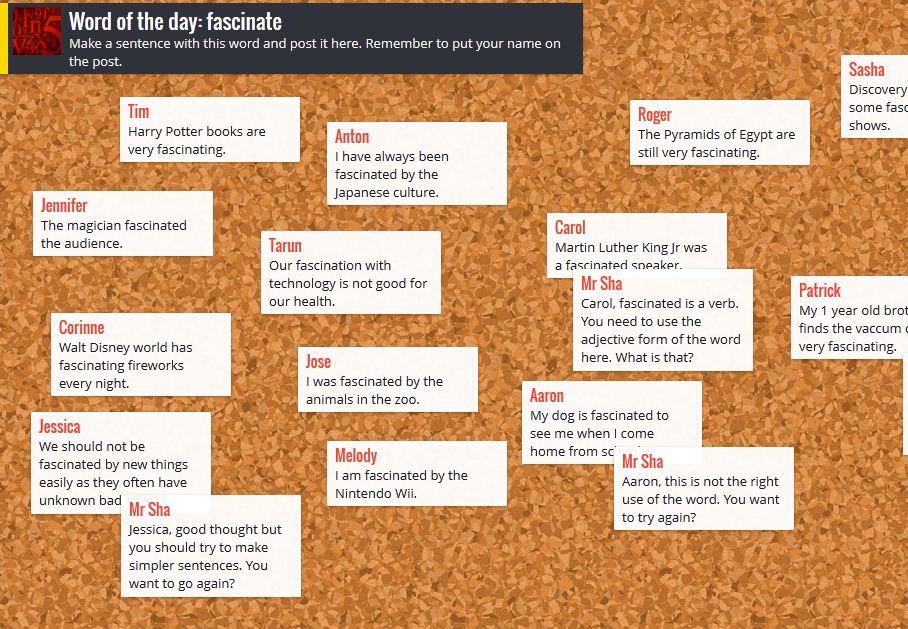 Επικοινωνία μαθητών μέσω etwinning (πλατφόρμα τύπου padlet). Οι μαθητές κάνουν έναν απολογισμό της διετίας και δίνουν συγκεκριμένες συμβουλές για τις 2 επόμενες κινητικότητες. Σύνθεση ιδεών .
Μάρτιος 2022
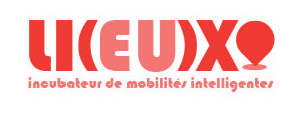 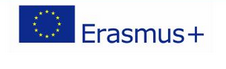 6 – 12 Μαρτίου : Διεθνική συνάντηση στο Σαν Σεμπαστιάν της Ισπανίας με συμμετοχή 2 μαθητών
15 Μαρτίου : Ολοκλήρωση δράσης “Gioco dell’oca” με αποστολή 2 αινιγμάτων από κάθε συμμετέχουσα χώρα
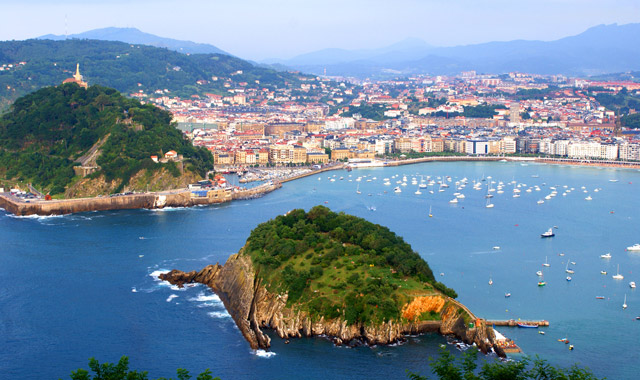 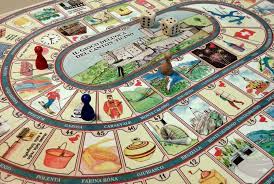 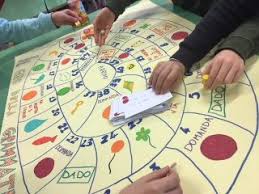 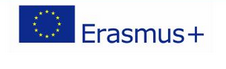 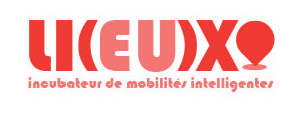 Εt si c’etait moi? – Και αν ήμουν εγώ;
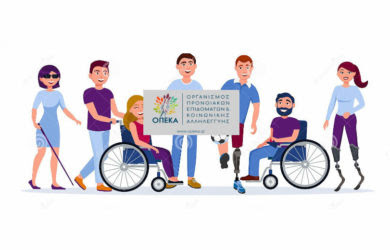 Απρίλιος 2022
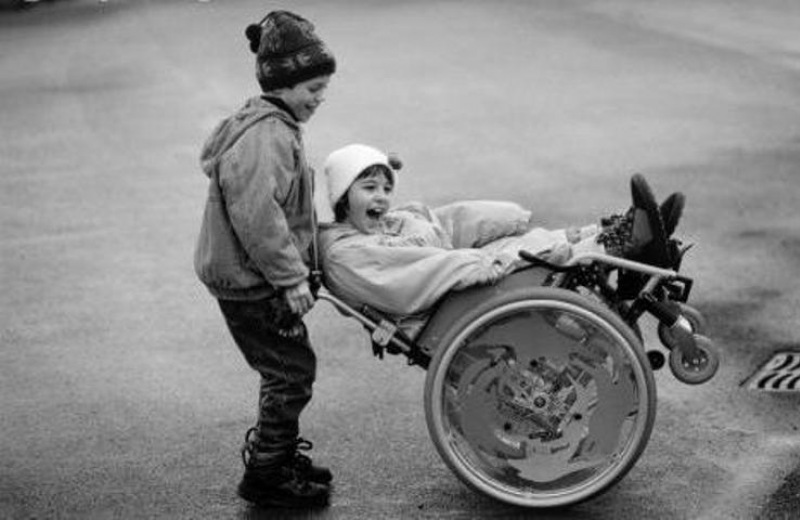 Δράση για την προσβασιμότητα των ΑΜΕΑ μέσα στην πόλη (φωτογραφίες, συνεντεύξεις).
Συνεργασία με φορείς της πόλης (Δήμος Καβάλας, Σύλλογος ΑΜΕΑ κ.λπ.).
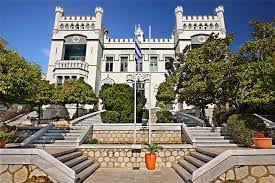 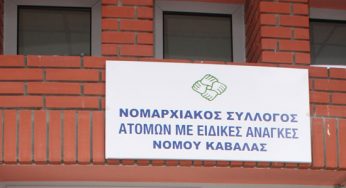 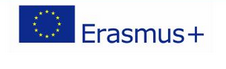 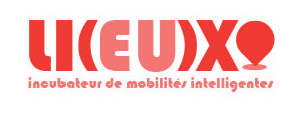 Εt si c’etait moi? – Και αν ήμουν εγώ;
8 – 14 Μαΐου  2022
Διεθνική συνάντηση στην Καβάλα με συμμετοχή 2 καθηγητών και 2 μαθητών από τις 5 χώρες εταίρους.
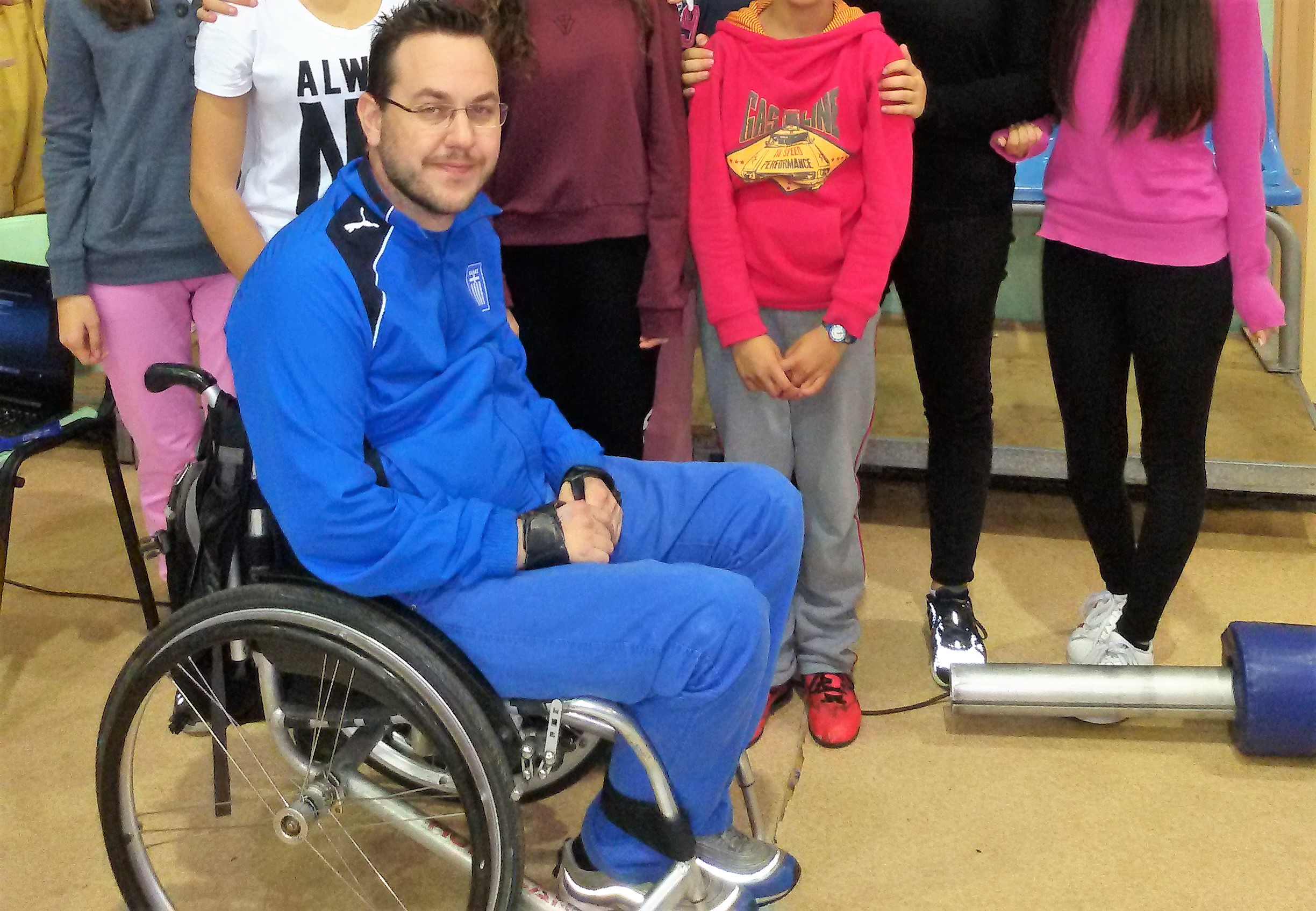 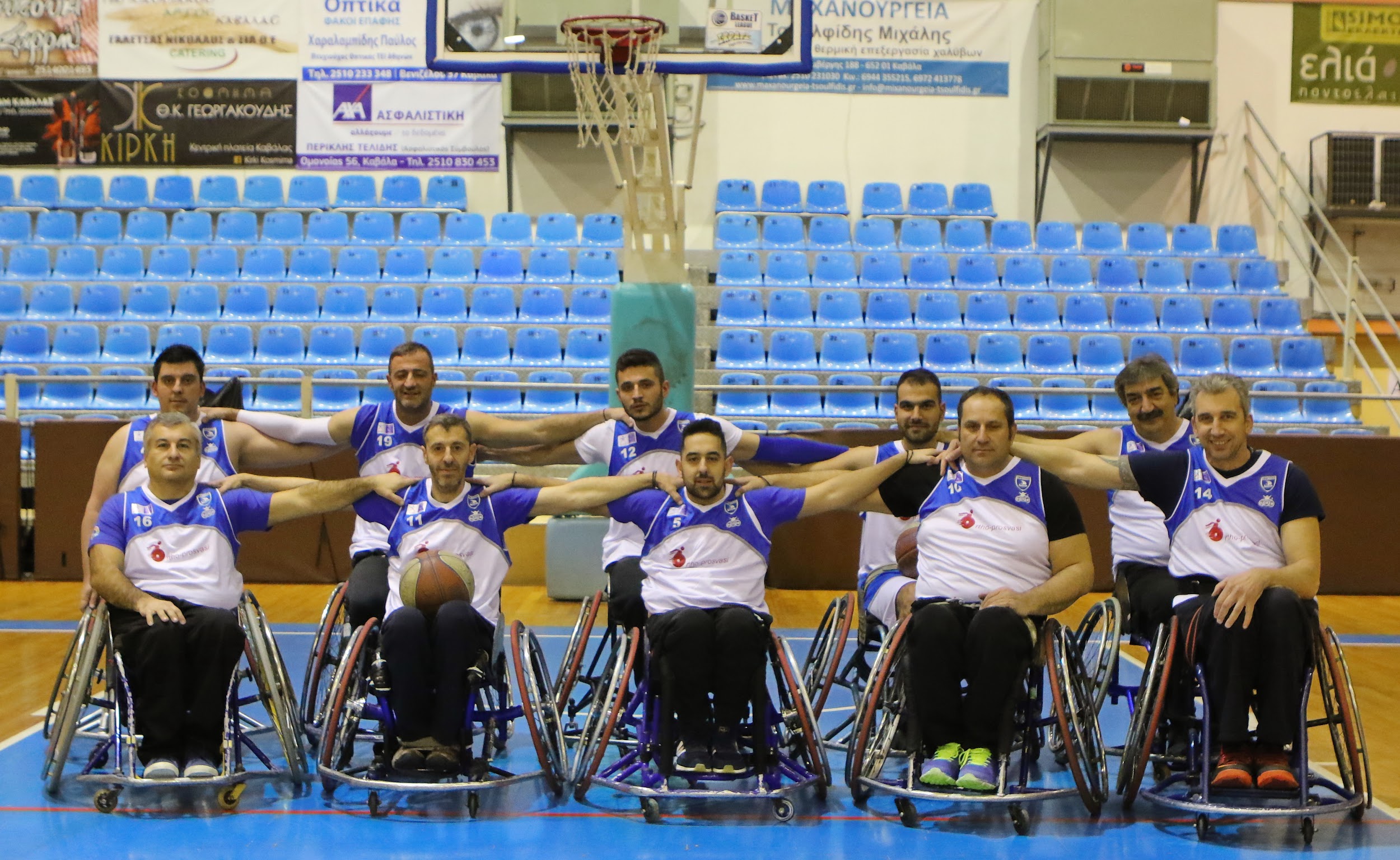 Δραστηριότητες ευαισθητοποίη-σης για τα άτομα με προβλήματα κίνησης, (επικοινωνία με παρα-ολυμπιονίκες, διοργάνωση αγώνα μπάσκετ με καροτσάκι κ.λπ.).
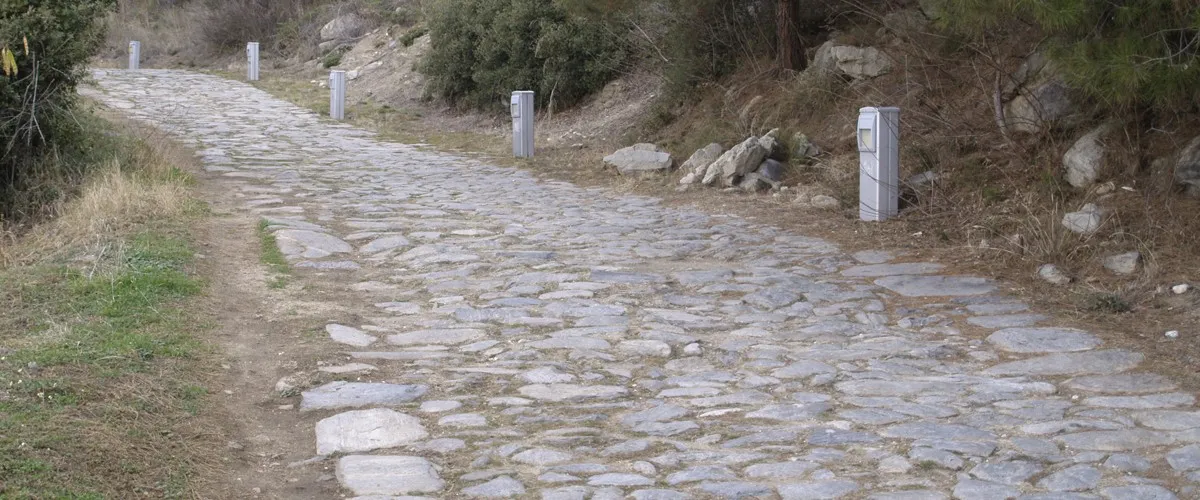 Περίπατος στην αρχαία Εγνατία Οδό και ιστορική αναφορά.
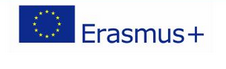 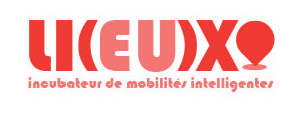 Εt si c’etait moi? – Και αν ήμουν εγώ;
8 – 14 Μαΐου  2022
Διεθνική συνάντηση στην Καβάλα με συμμετοχή 2 καθηγητών & 2 μαθητών από τις 5 χώρες εταίρους.
9/5 – Ημέρα της Ευρώπης.
Flash – mob στο κέντρο της πόλης για την προβολή του προγράμματος.
Αστικός Περίπατος με τα σημαντικότερα αξιο-θέατα της Καβάλας.
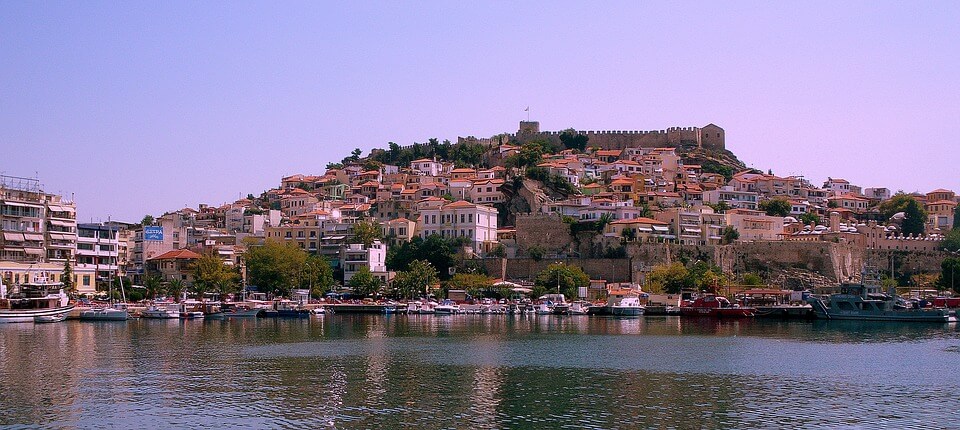 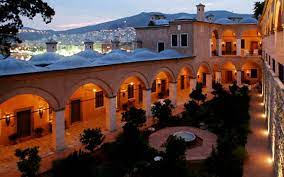 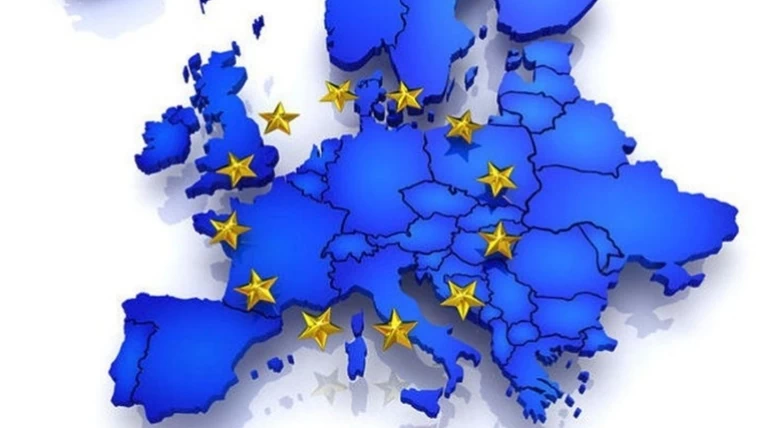 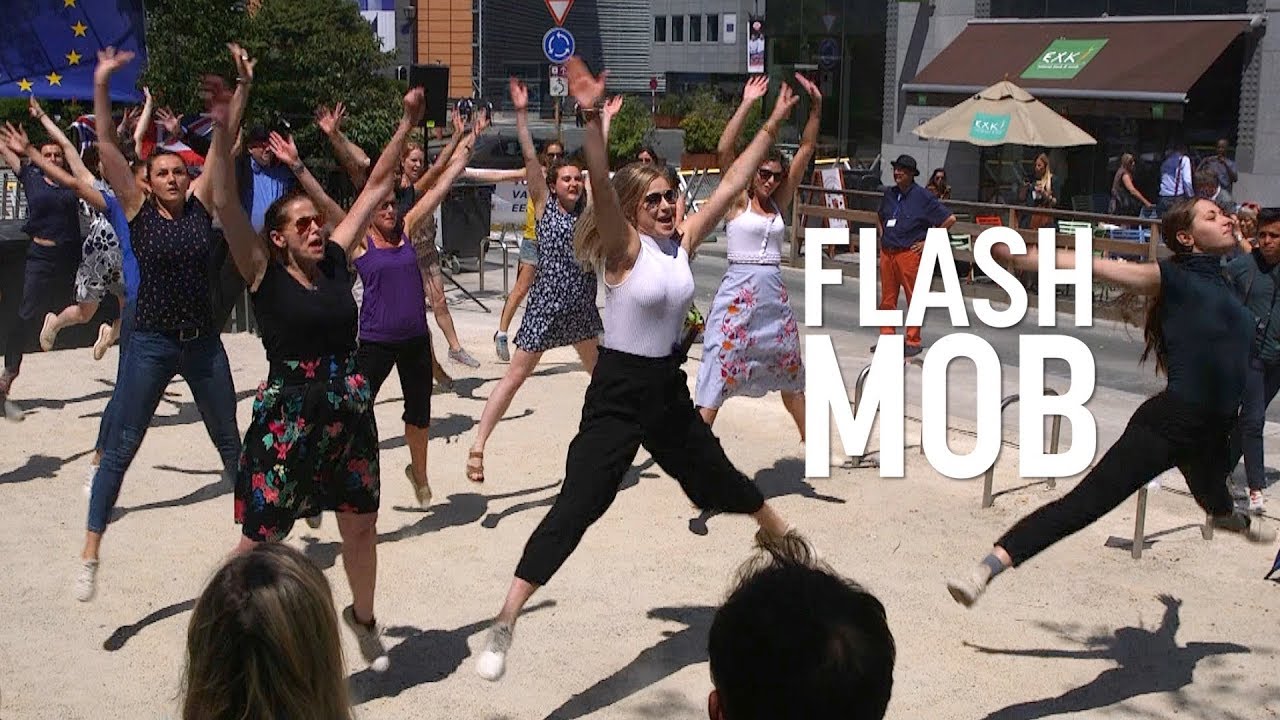 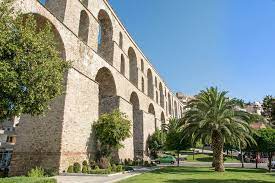 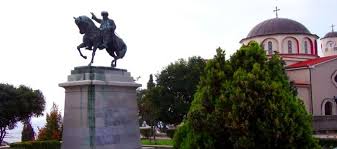 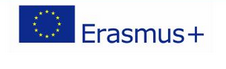 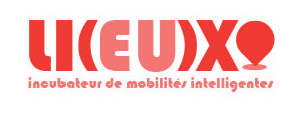 Ιούλιος – Αύγουστος 2022
10-15 Ιουλίου: Απολογιστική συνάντηση συντονιστών προγράμματος στο Πόρτο, Ισπανία.
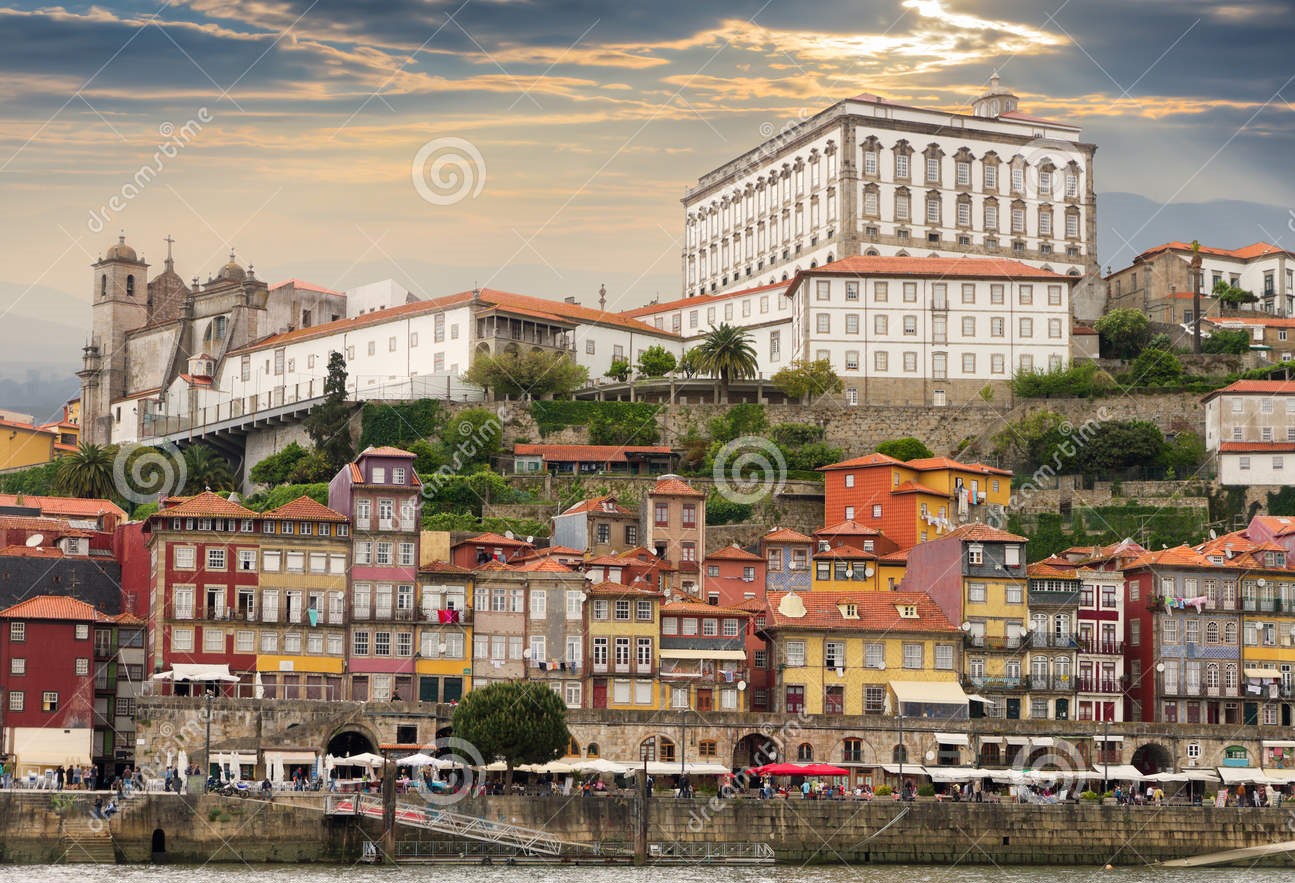 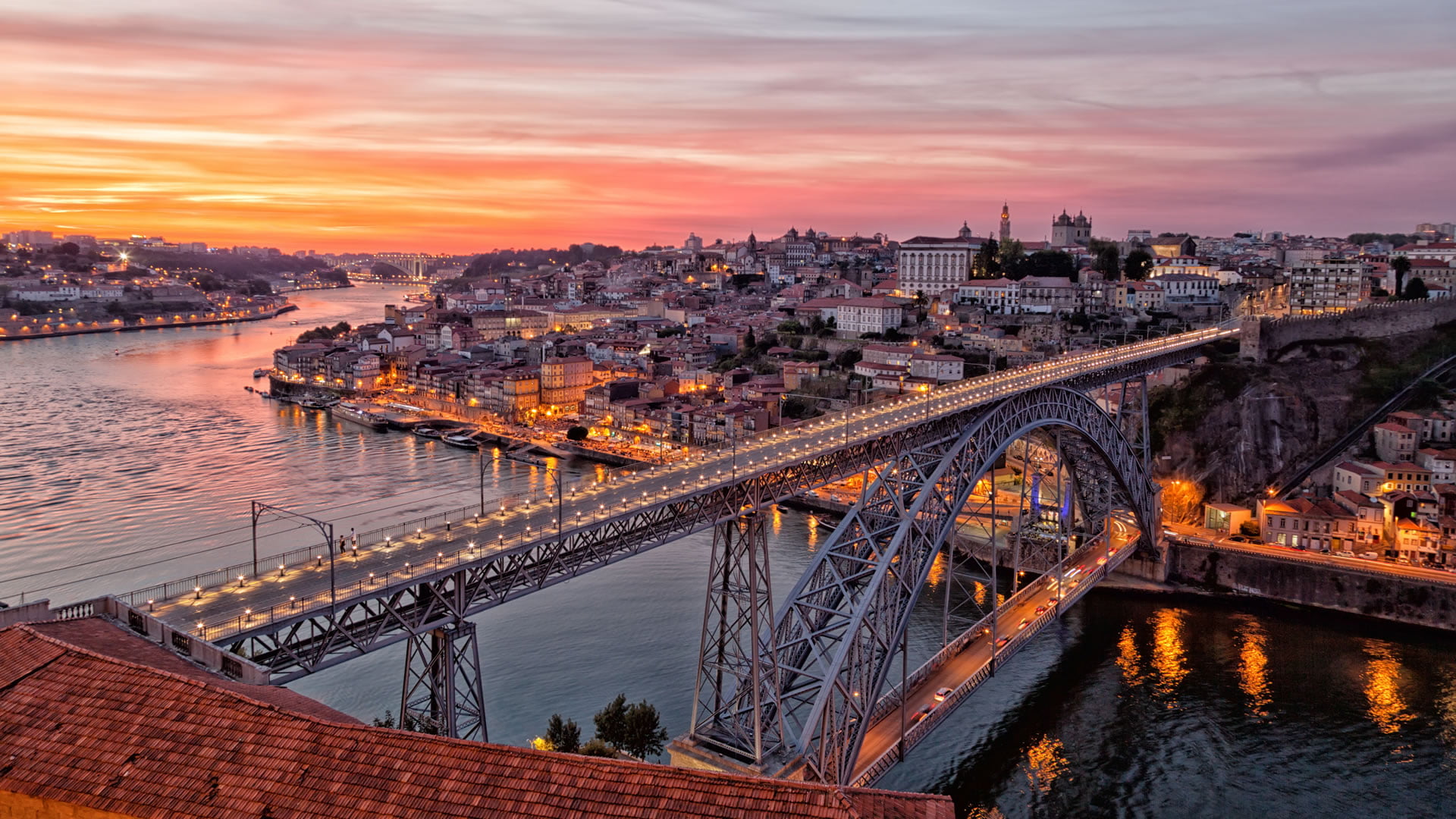 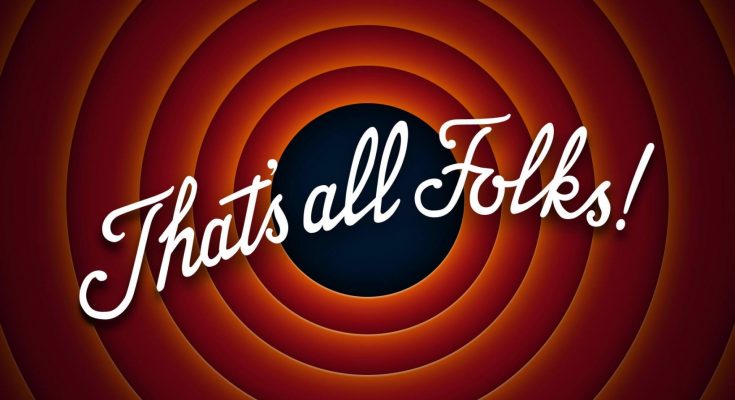 Αύγουστος 2022: Ολοκλήρωση Προγράμματος.